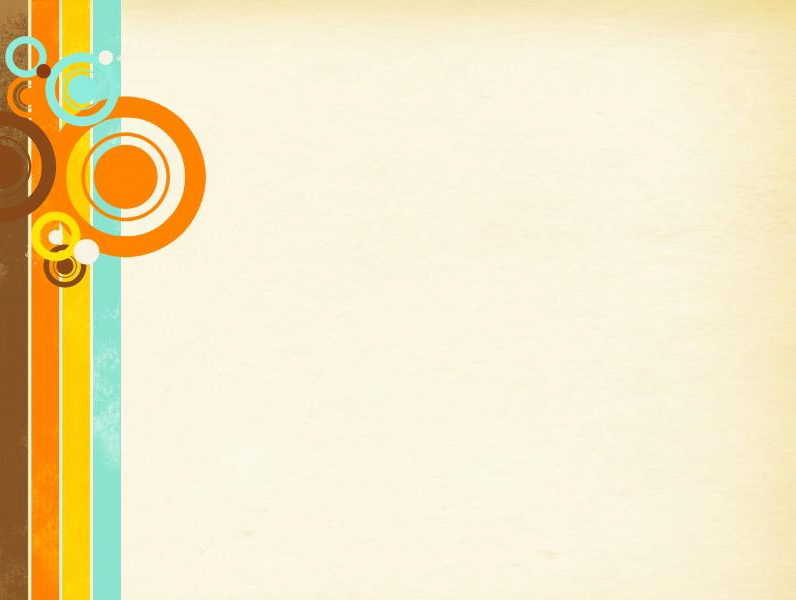 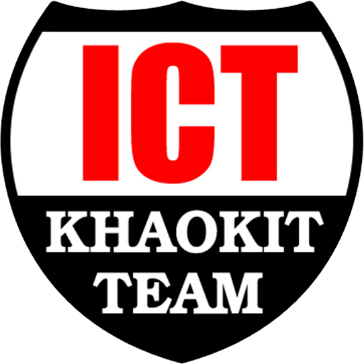 DATACENTER
การนำไปใช้ประโยชน์
เป็นการเฉลยข้อมูลที่มีอยู่
เพื่อทำข้อมูลให้สมบูรณ์ยิ่งขึ้น
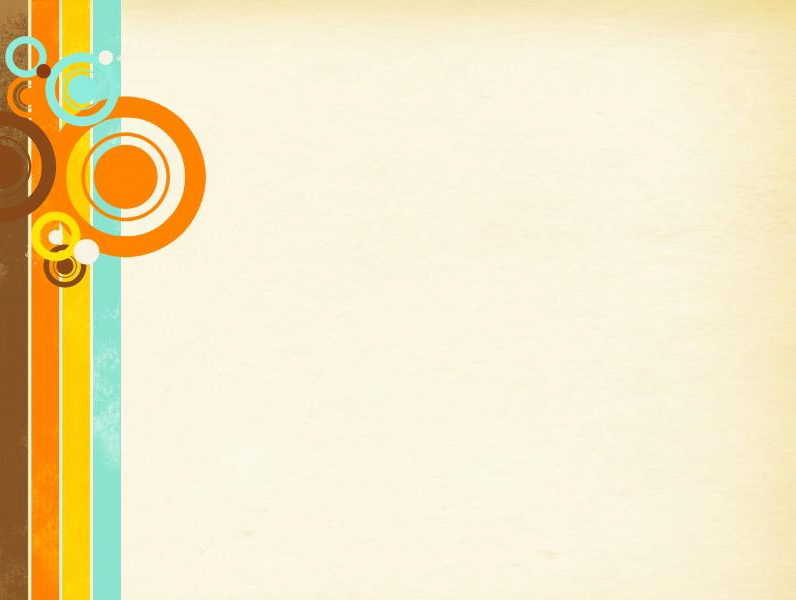 ที่มา
จากมีการพัฒนาคุณภาพข้อมูล 43 แฟ้ม ทำให้มีความสนใจที่จะทำศูนย์ข้อมูลอำเภอ โดยปี 2554 ได้นำฐานข้อมูลทุกที่มารวมไว้ที่ รพ. เมื่อพื้นฐานข้อมูลดีแล้ว สามารถแลกเปลี่ยนข้อมูลเพื่อพัฒนาคุณภาพได้อีกระดับหนึ่ง และสามารถช่วยด้านข้อมูลให้กับพื้นที่ได้ดียิ่งขึ้น จนสามารถใช้งานได้ เป็นต้นแบบศูนย์ข้อมูลระดับอำเภอ ของจังหวัด
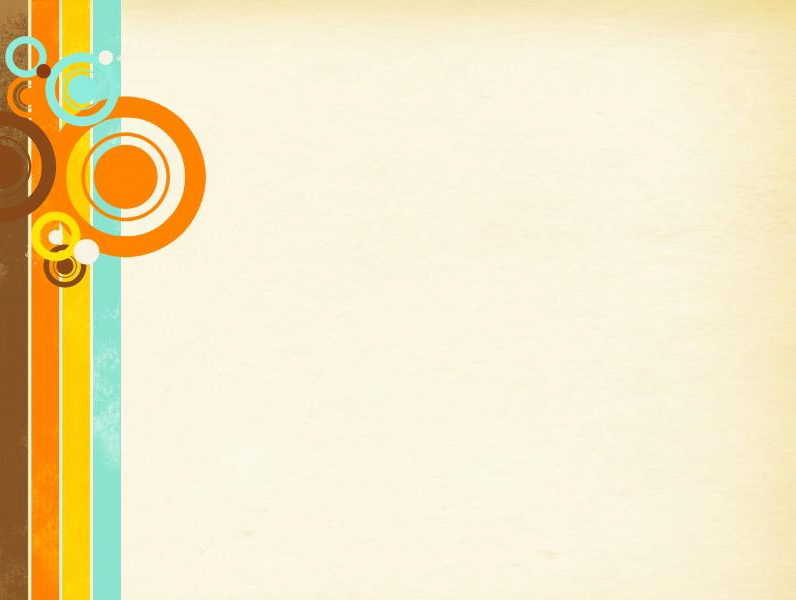 ศูนย์ข้อมูลในอุดมคติ
1 ตอบความต้องการข้อมูลตัวชี้วัด สสจ.2 ตอบความต้องการข้อมูลแก่ระดับบริหาร3 ตอบความต้องการข้อมูลแก่ระดับปฏิบัติงาน4 เข้าถึงง่าย สะดวกต่อการกำกับติดตามข้อมูล5 ช่วยผู้ปฏิบัติงานให้ทำผลงานได้ตามเป้าหมาย6 สามารถทราบข้อมูลในระดับ CUP ได้
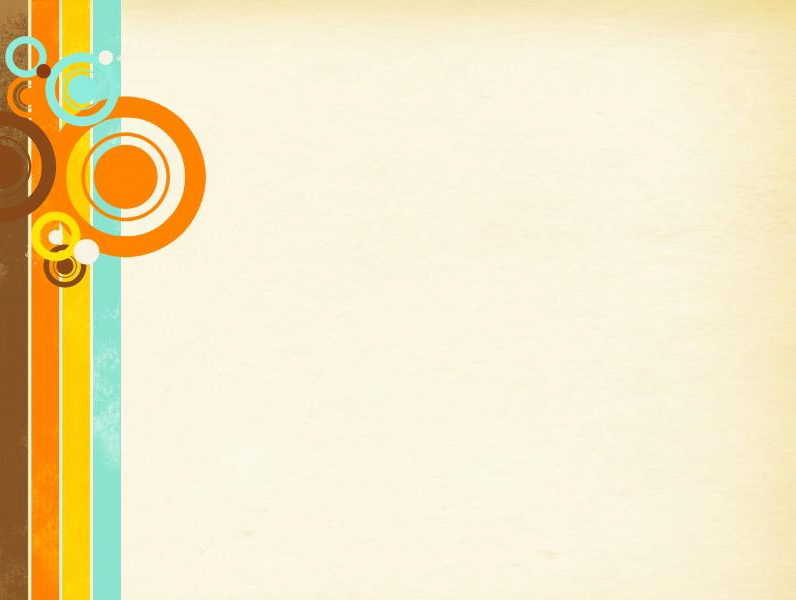 จุดเริ่มต้นพัฒนาศูนย์ข้อมูล ปี 2554
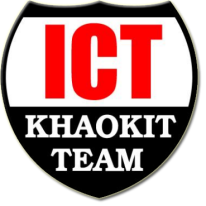 WEB DATA CENTER
http://Khaokit.thaiddns.com
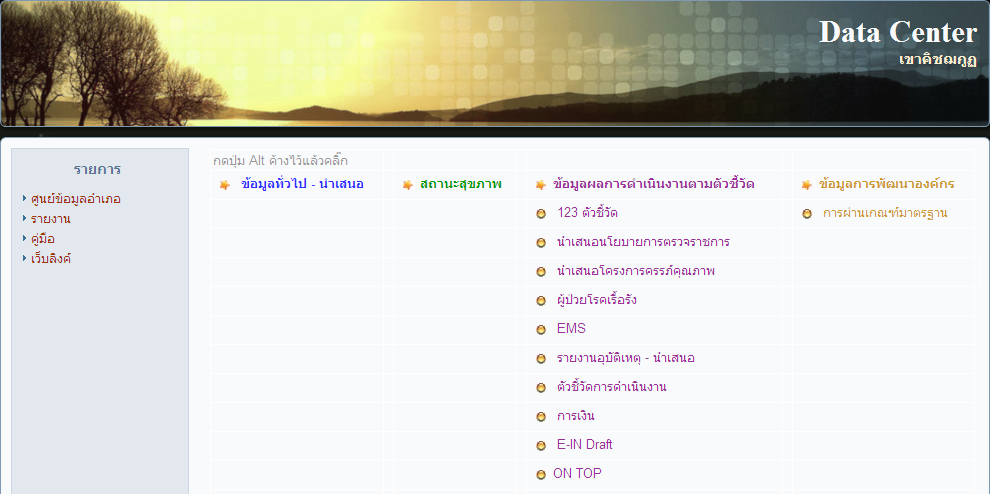 ได้นำเสนอในงานวิชาการ 2555
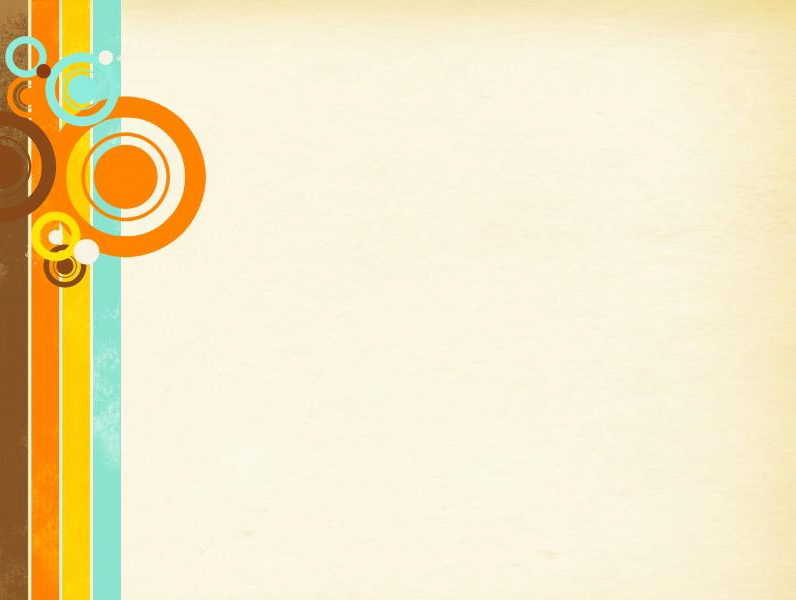 แผนภูมิประชากร
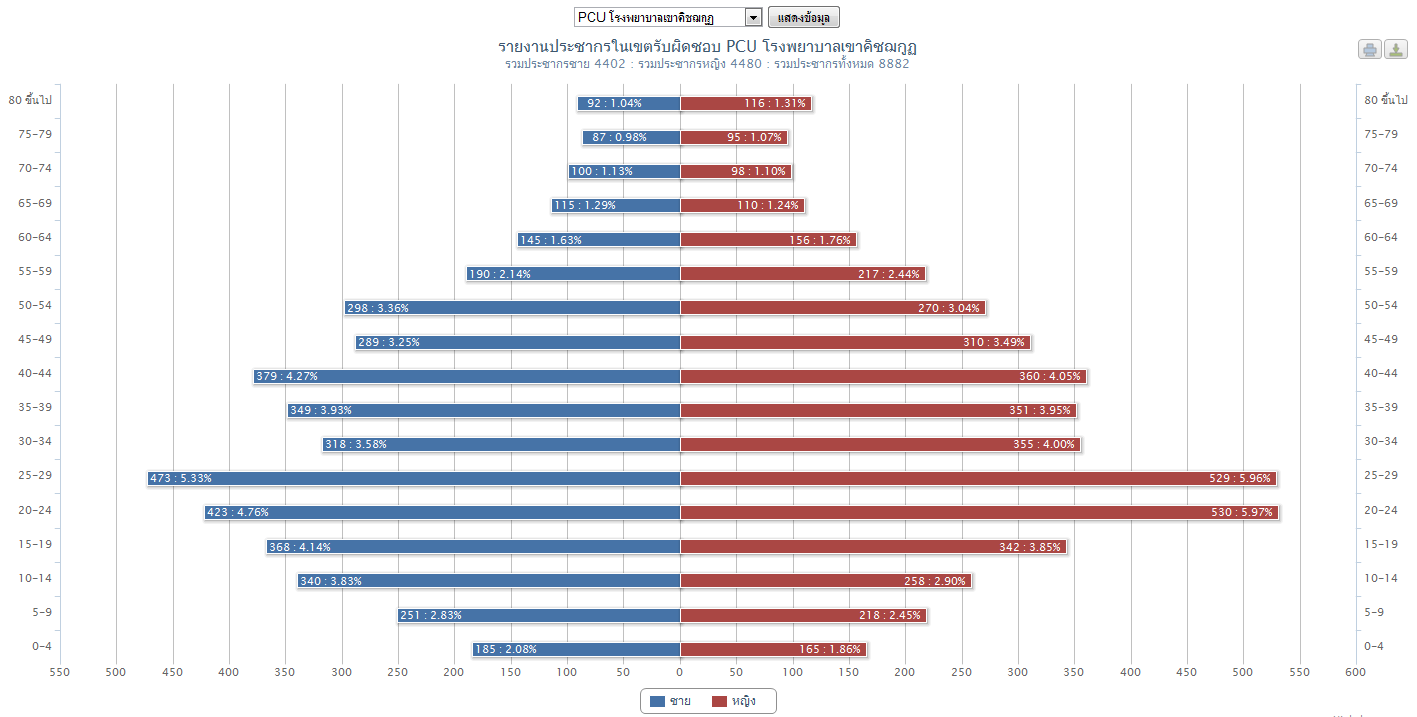 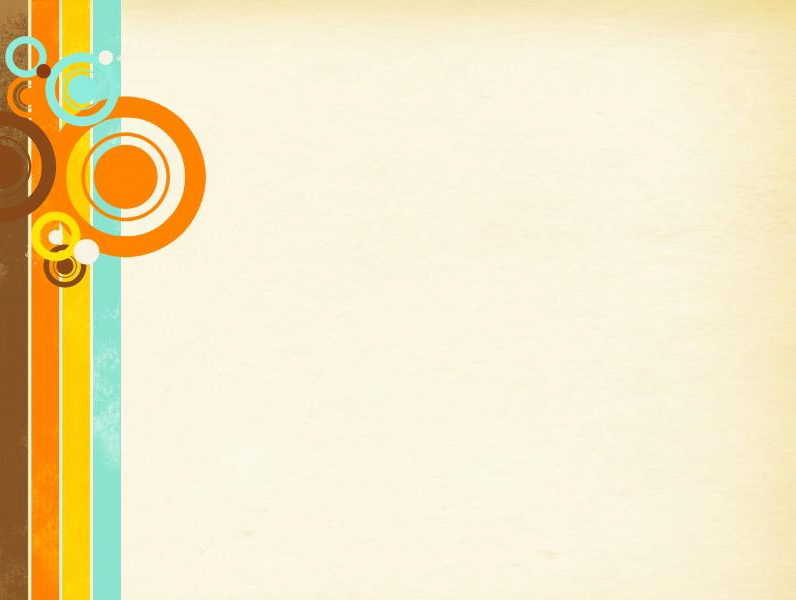 จำนวนผู้ที่มารับบริการ
แบ่งเป็น  รายวัน  รายเดือน  รายปี
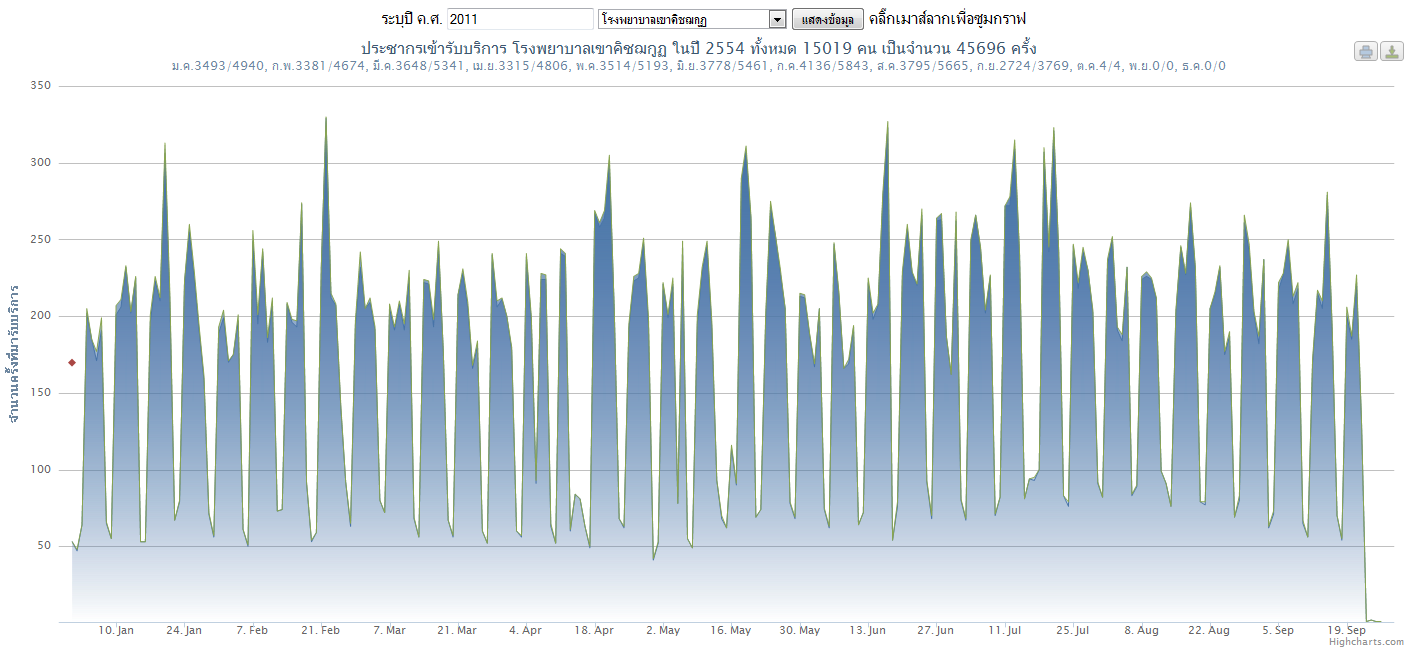 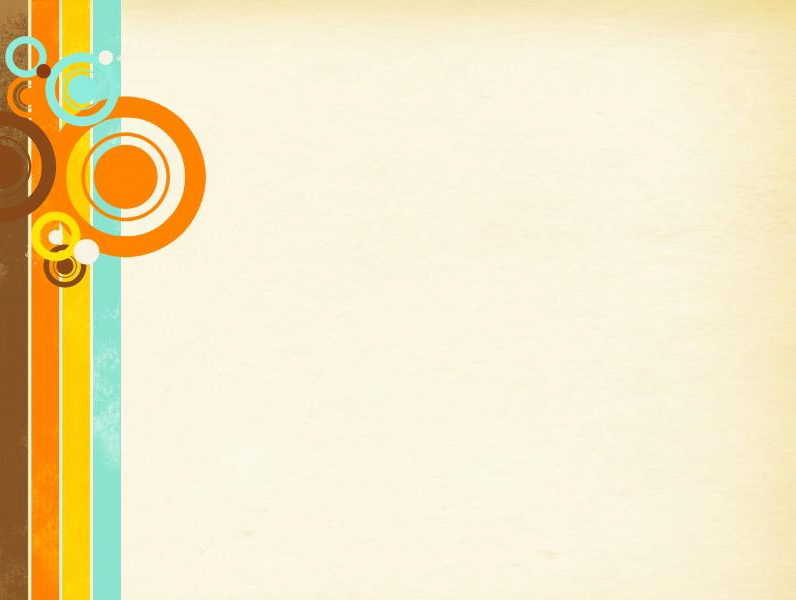 รายงานอันดับโรค
สามารถระบุจำนวนอันดับโรคได้
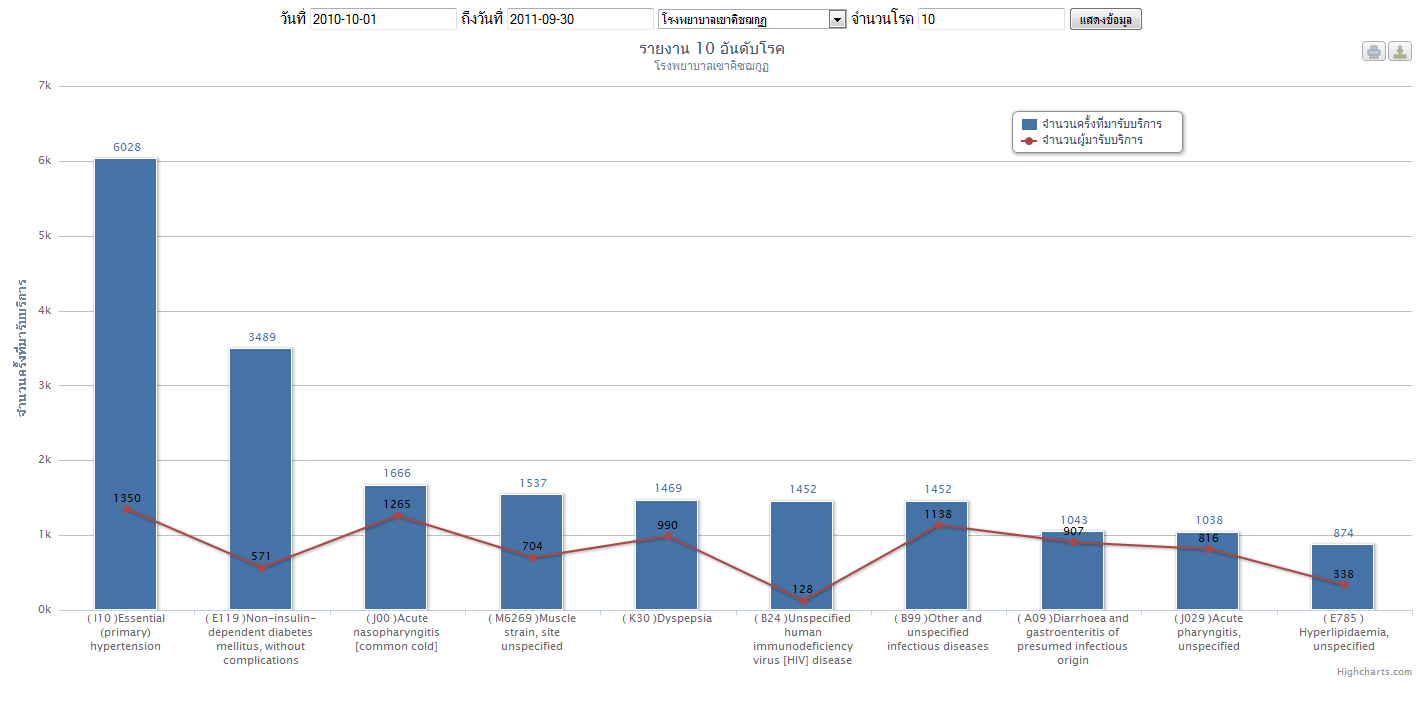 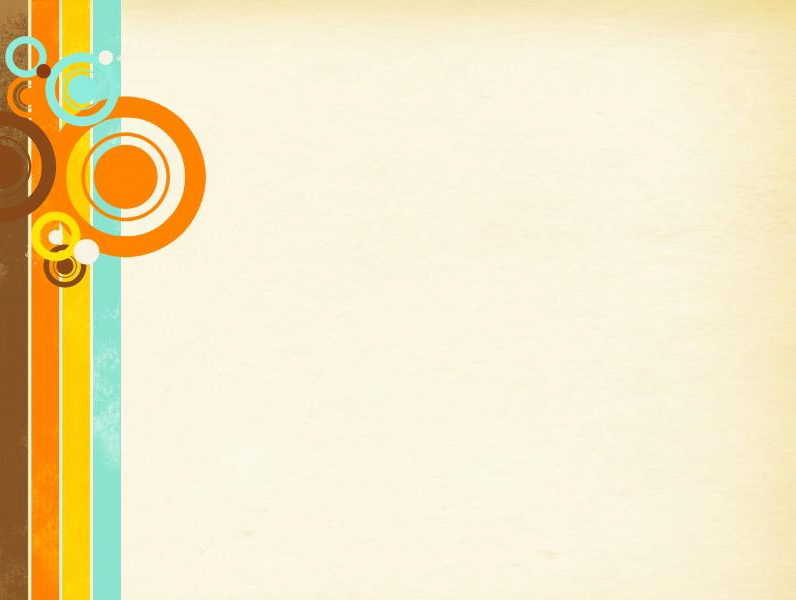 สิทธิ์ประชากรใน CUP คิชฌกูฏ
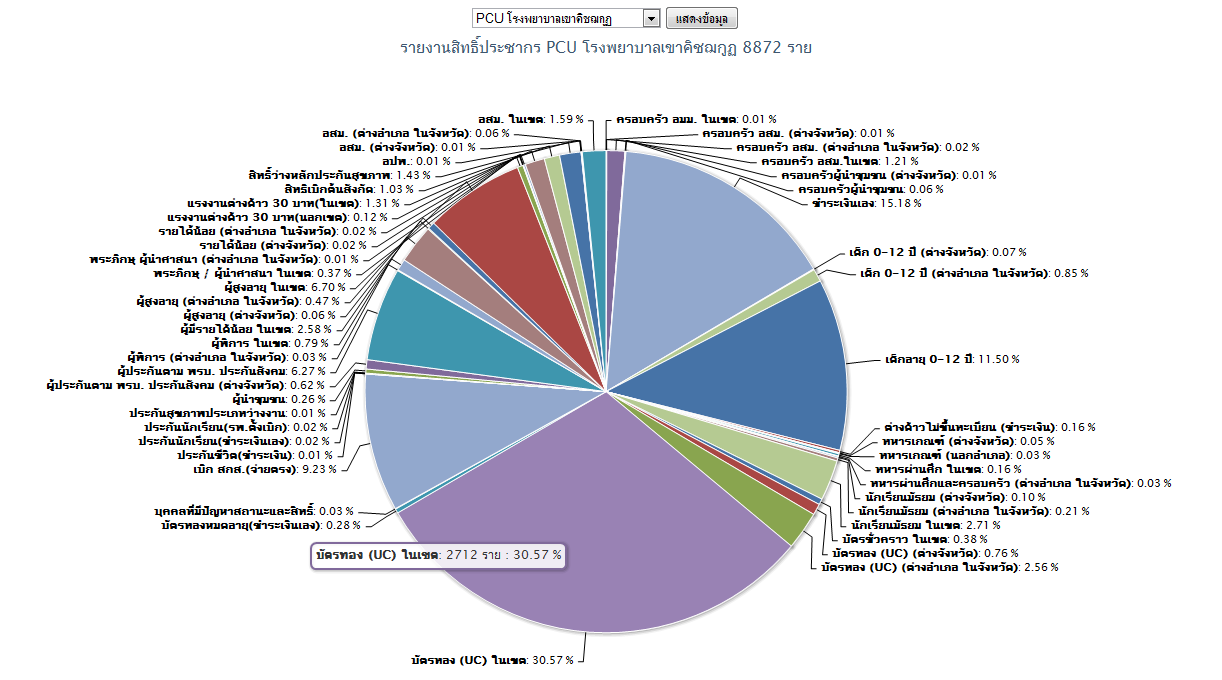 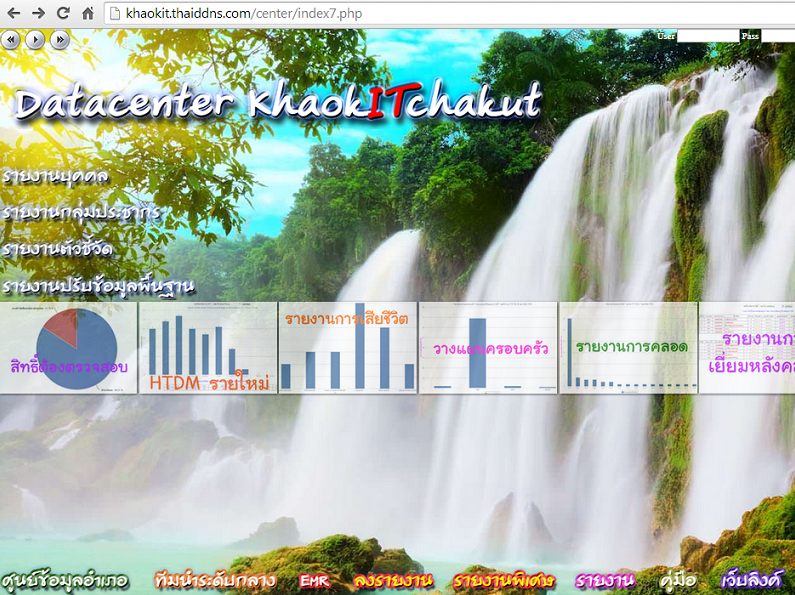 ปรับปรุงเว็บในปี 2556 เพิ่มความสามารถ
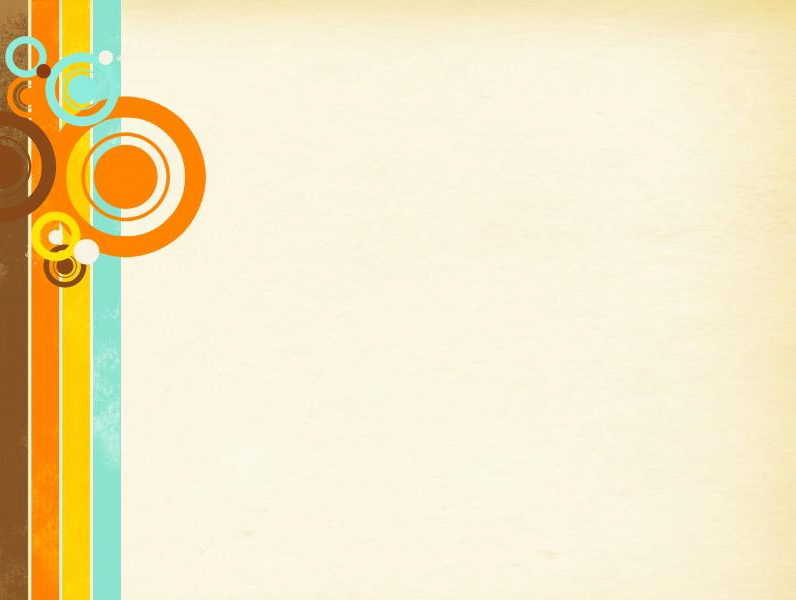 ความครอบคลุมสิทธิ์
เกิดจากปัญหา ที่เรากำหนดเป็นคนในเขต
แต่สิทธิ์การรักษานั้นไม่ถูกต้อง รายงานนี้
ต้องการให้หาคำตอบว่า บุคคลนั้นเป็นคน
ในเขตจริงหรือไม่ และใช้สิทธิ์อะไร
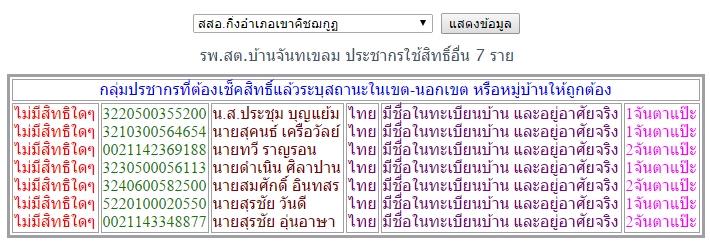 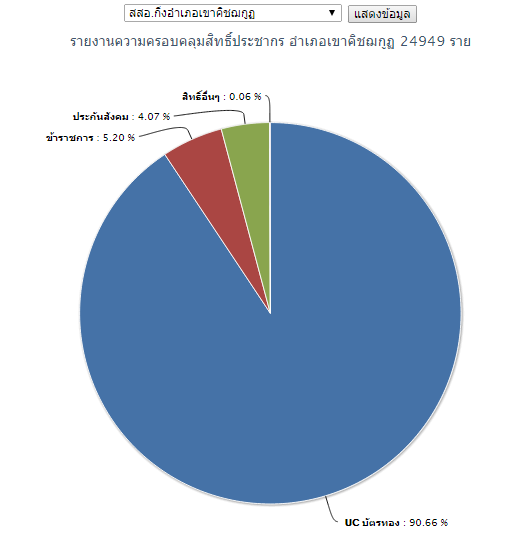 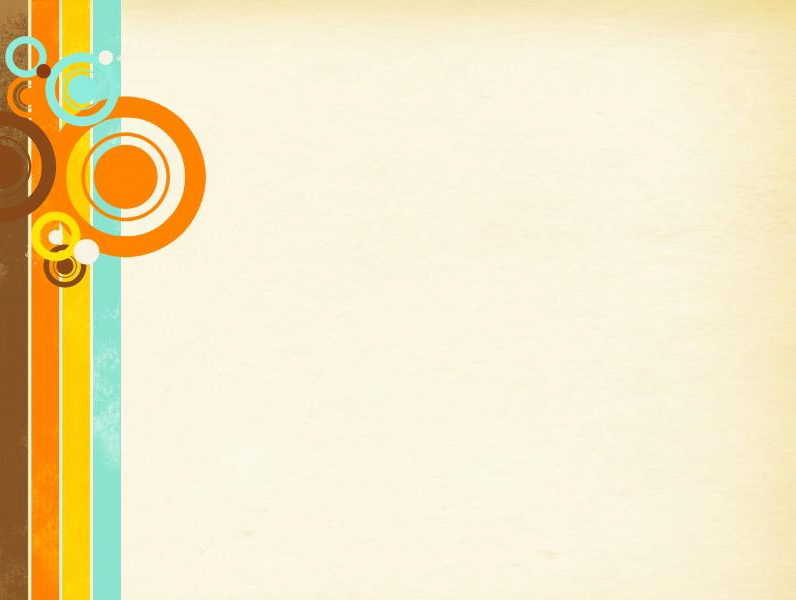 ผลจากการทำข้อมูลทุกๆเดือน คือสิทธิ์อื่นๆ 0.06% 
คิดความครอบคลุมสิทธิ์ทั้งอำเภอได้
99.94%
จะสามารถลดประชากรแฝง
ที่ไม่ใช่เป้าหมายของผลงานเราได้มาก
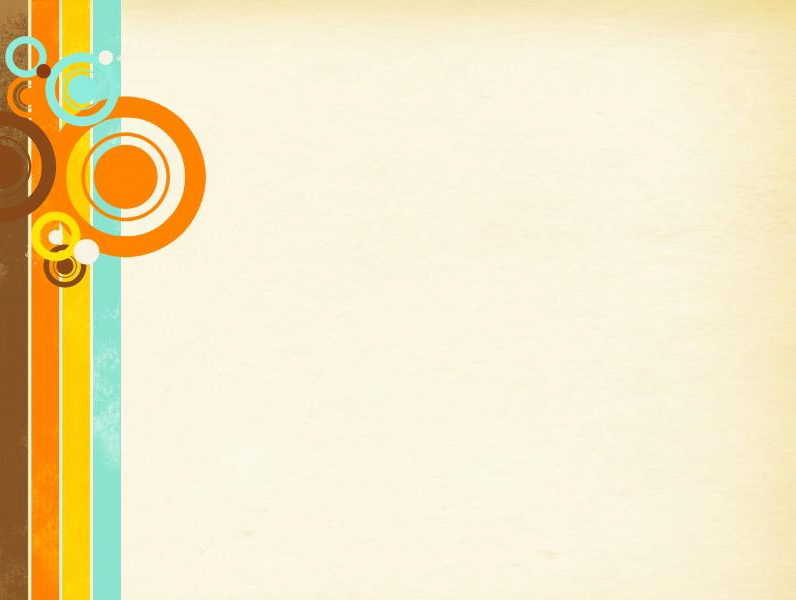 รายงานการเสียชีวิต
รายงานนี้จะแจ้งให้ทราบว่าบุคคลนี้เสียชีวิตแล้ว และ
สถานพยาบาลใดยังไม่ทำให้เสียชีวิต
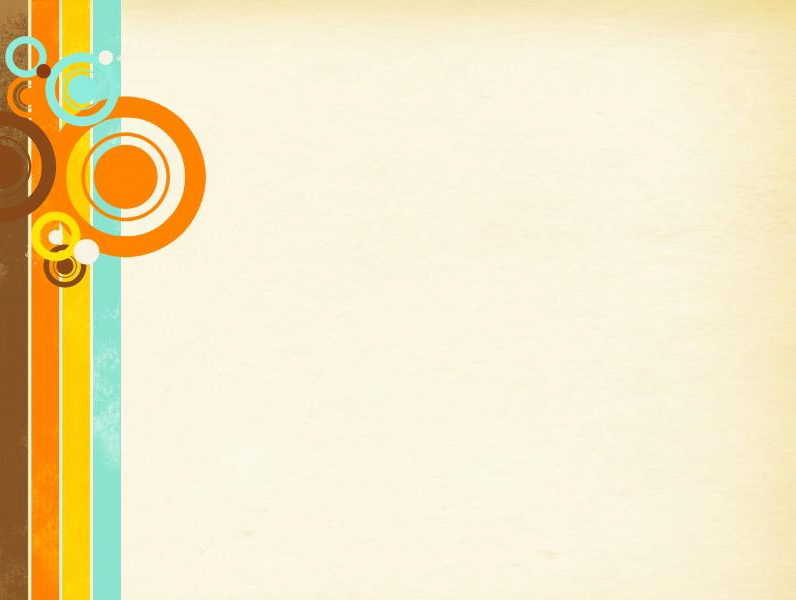 รายงานการเยี่ยมบ้าน 5 กลุ่ม
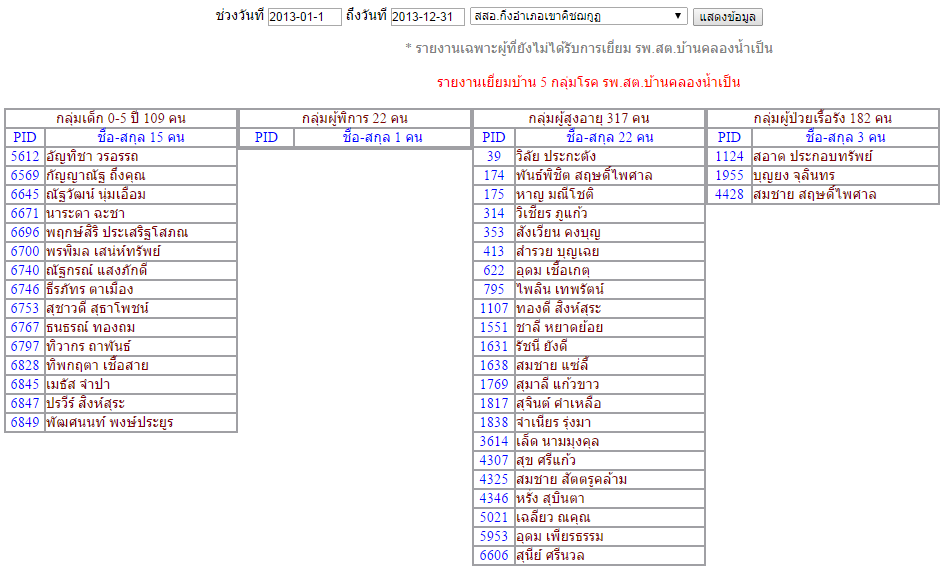 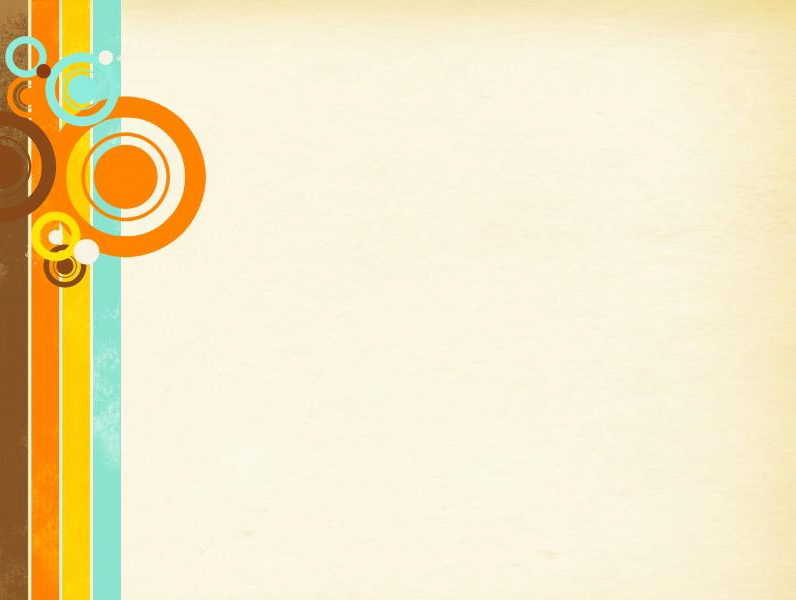 รายงานความครอบคลุมวัคซีน
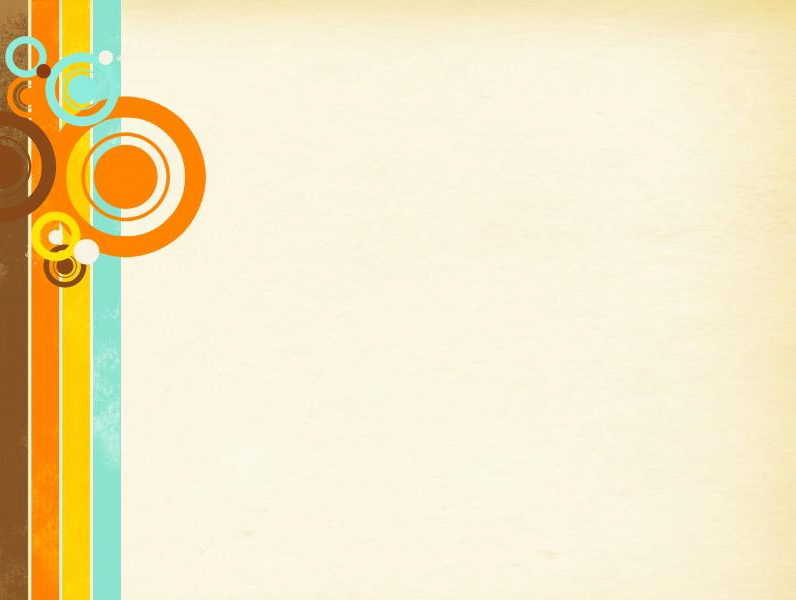 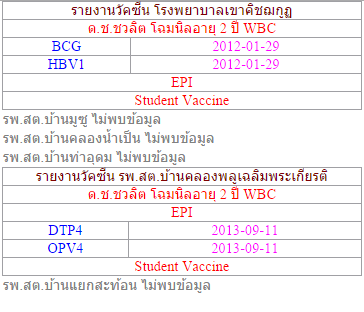 สามารถบอกได้ว่าเด็กไปรับวัคซีน
ที่ใดมาบ้าง เพื่อนำมาเก็บเป็นข้อมูล
ของสถานพยาบาลนั้นได้อย่างสมบูรณ์
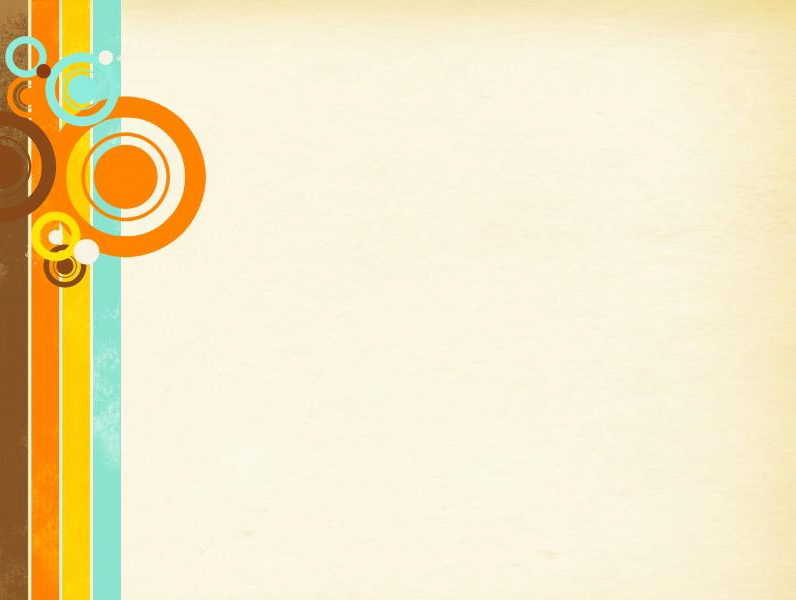 พัฒนา Web DATA CENTER สำหรับระบบเรียกดูผ่านอุปกรณ์พกพาอื่น เช่น IPAD
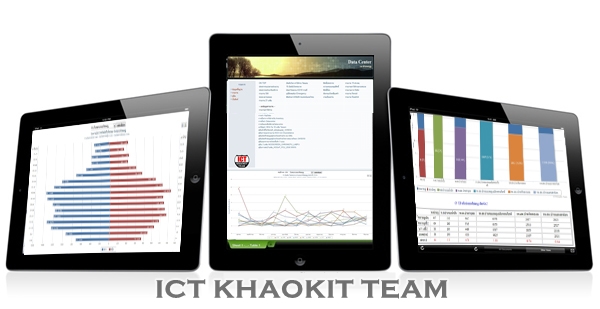 แล้วพบกันอีกครั้งกับ EP5.ข้อมูลตัวชี้วัด HDC